Assumptions of PhysicsSummer School 2024Thermodynamics andStatistical Mechanics
https://assumptionsofphysics.org
Gabriele Carcassi and Christine A. Aidala
Physics DepartmentUniversity of Michigan
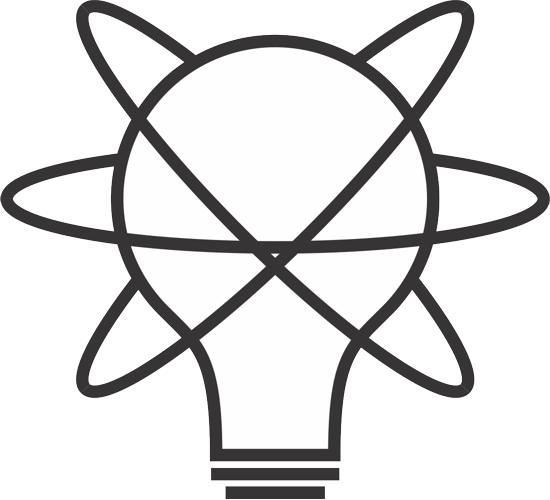 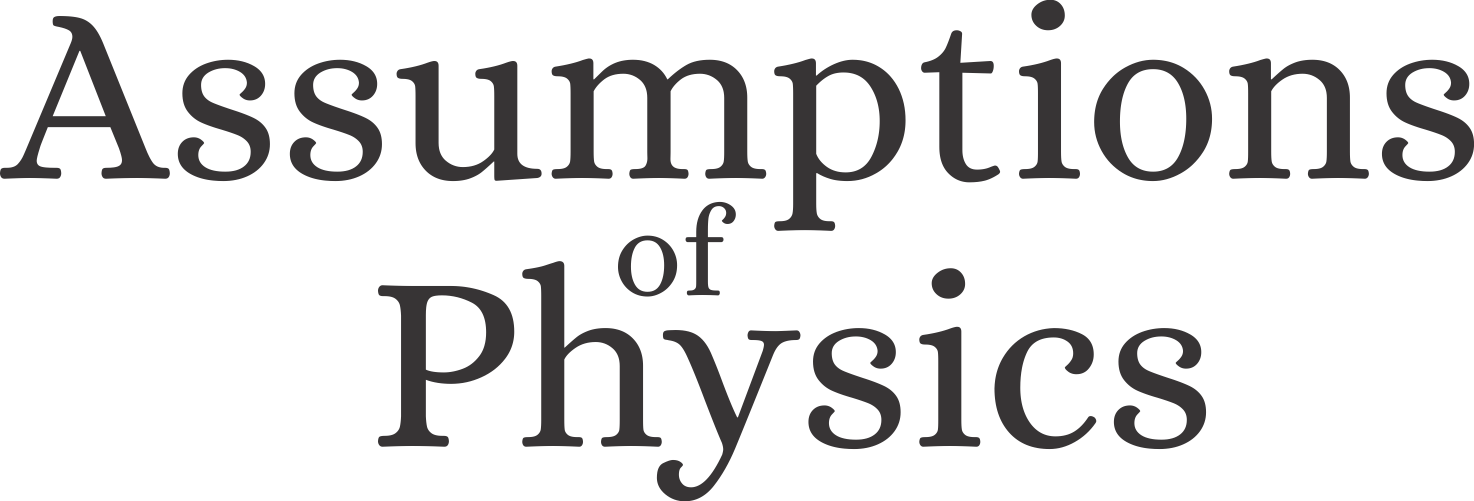 Main goal of the project
Identify a handful of physical starting points from which the basic laws can be rigorously derived
For example:
https://assumptionsofphysics.org
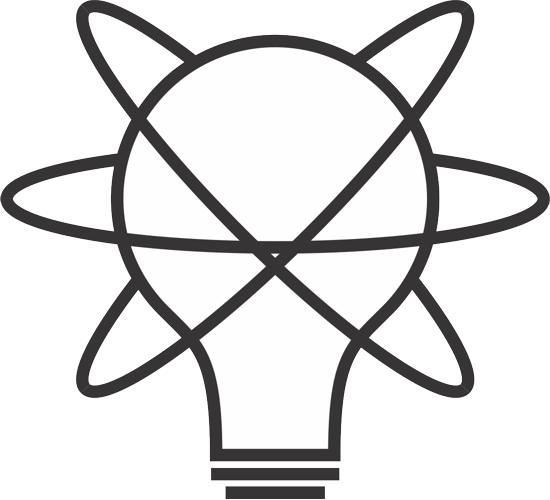 This also requires rederiving all mathematical structuresfrom physical requirements
For example:
?
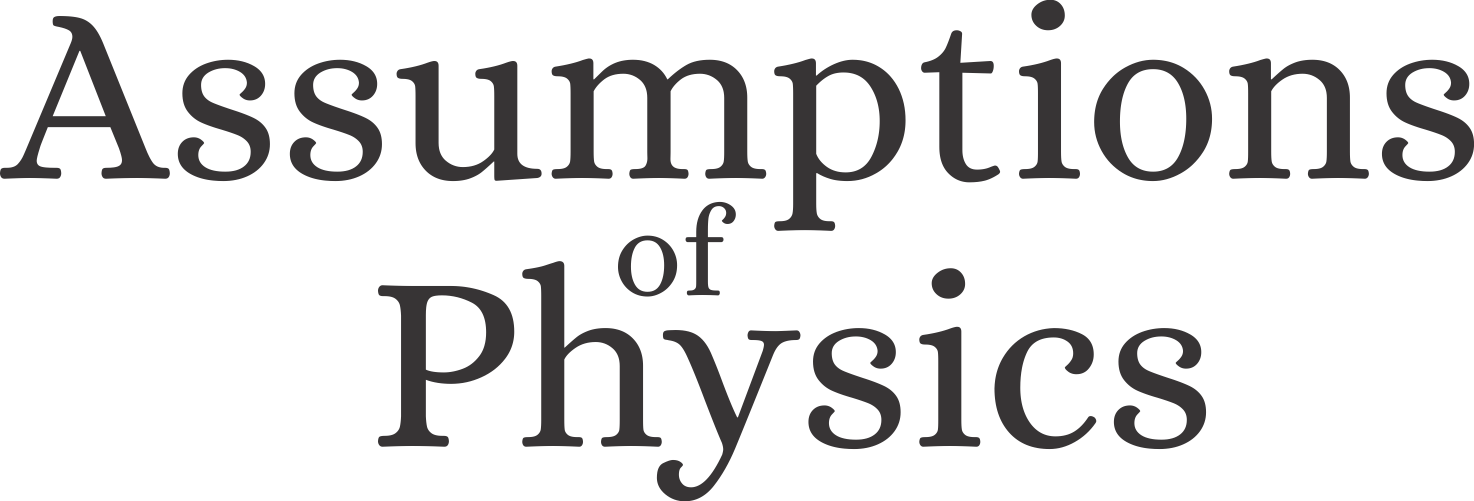 time
time
Physical reality
What can be accessedexperimentally
Metaphysical reality
What really exists
Underlying perspective
Foundations ofphysics
Foundations ofmathematics
Philosophyof science
Physical theories
Idealized accountof empirical reality
Empirical reality
What can be reliablystudied experimentally
What is the boundary?
What are the requirements?
How exactly does the abstraction/idealization process work?
If physics is about creating models of empirical reality, the foundations of physics should be a theory of models of empirical reality
Requirements of experimental verification, assumptions of each theory, realm of validity of assumptions, …
Different approach to the foundations of physics
Construct interpretations
Find ultimate theory
Typical approaches
approximation
Role of the observer
Measurement problem
…
Quantum mechanics
Contextuality
Local realism
Weak interactions
QED -Electromagnetism
What “really” happens
Ontology of observables
Our approach
QCD – Strong Interactions
Electro-weak
A theory about physical models
General physical principles and requirements
General mathematical framework
Specific assumptions
Quantum mechanics
General Relativity
Grand Unified Theory
Classical mechanics
derivation
…
Thermodynamics
Theory of Everything
specialization
Find the right overall concepts
Reverse physics:Start with the equations,reverse engineer physical assumptions/principles
Physics
Reverse Physics
Smallest set of assumptions required to rederive the theory
Physical theory
Physical result/effect/prediction
Physics
Found Phys 52, 40 (2022)
Reverse Mathematics
Mathematics
Semantics
Physical requirements
Smallest set of axioms required to prove the theorem
Mathematical result/corollary/calculation
Theorem
Goal: find the right overall physical concepts, “elevate” the discussion from mathematical constructs to physical principles
Physical mathematics
Physical mathematics: Start from scratch and rederive all mathematical structures from physical requirements
Goal: get the details right, perfect one-to-one map between mathematical and physical objects
This session
Reverse Physics:Thermo and Stat Mech
Puzzling things about entropy and equilibria
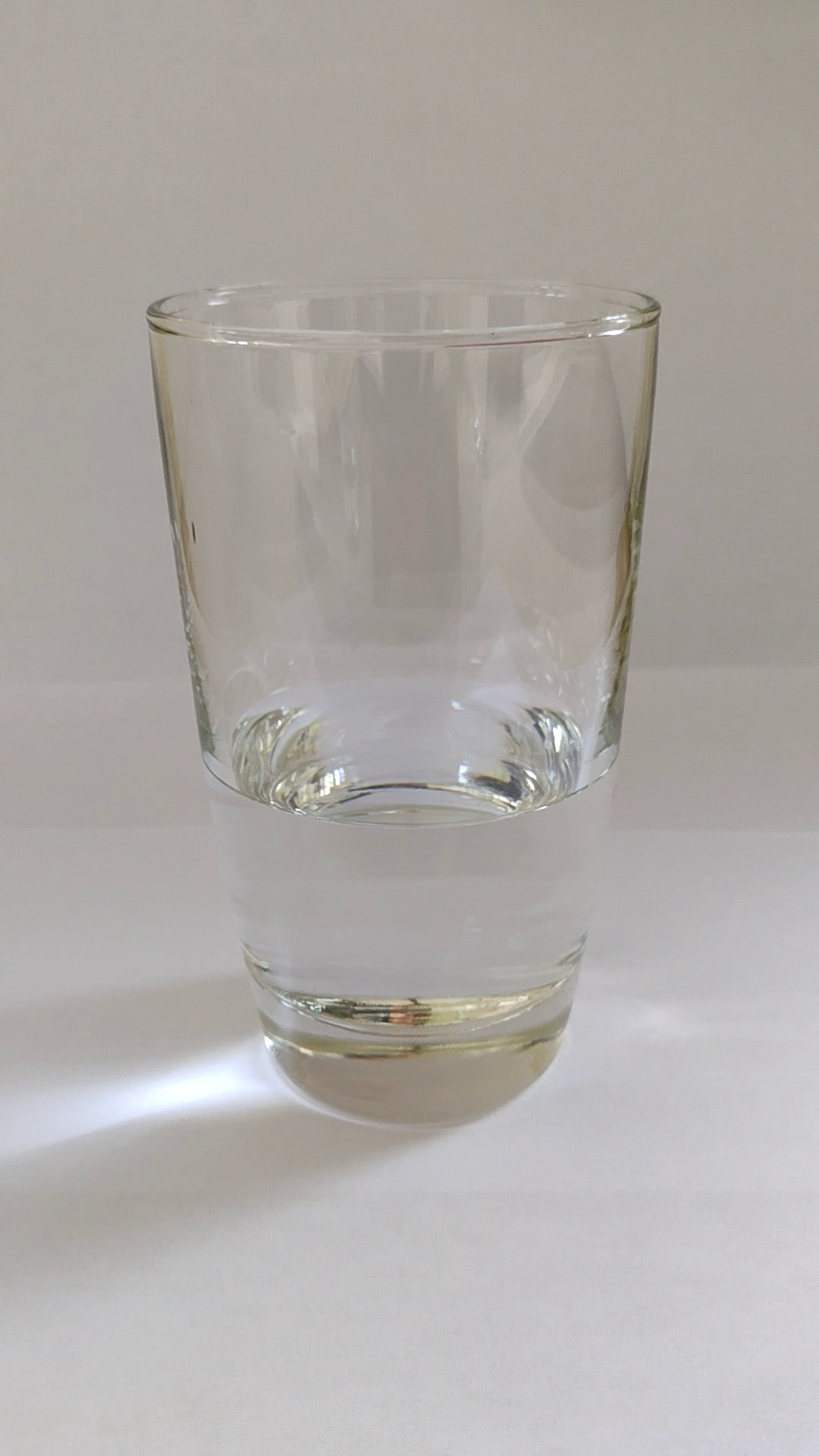 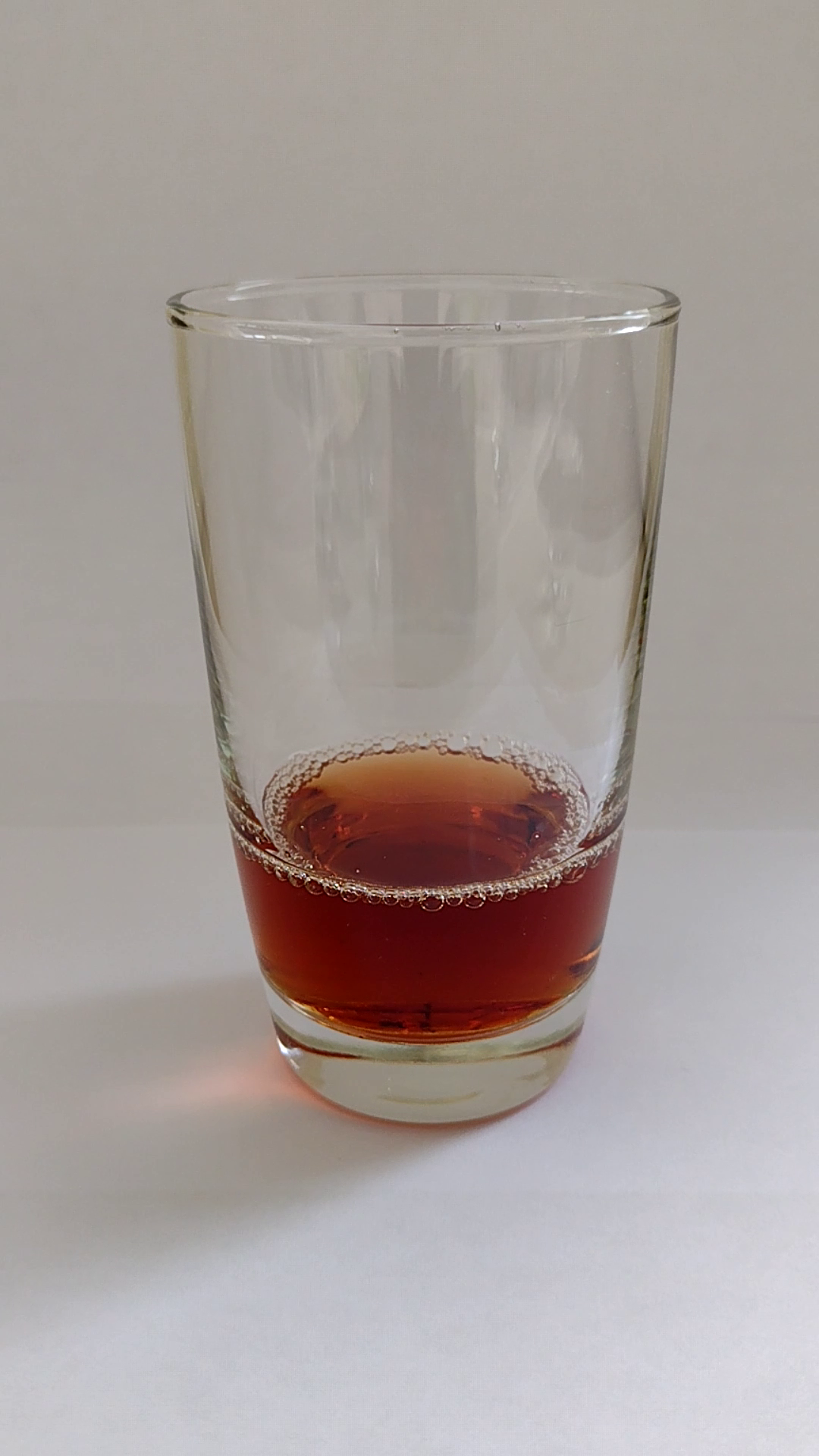 Entropy is disorder
If you mix water and vinegar, you increase entropy
If you mix water and oil, you increase entropy
???
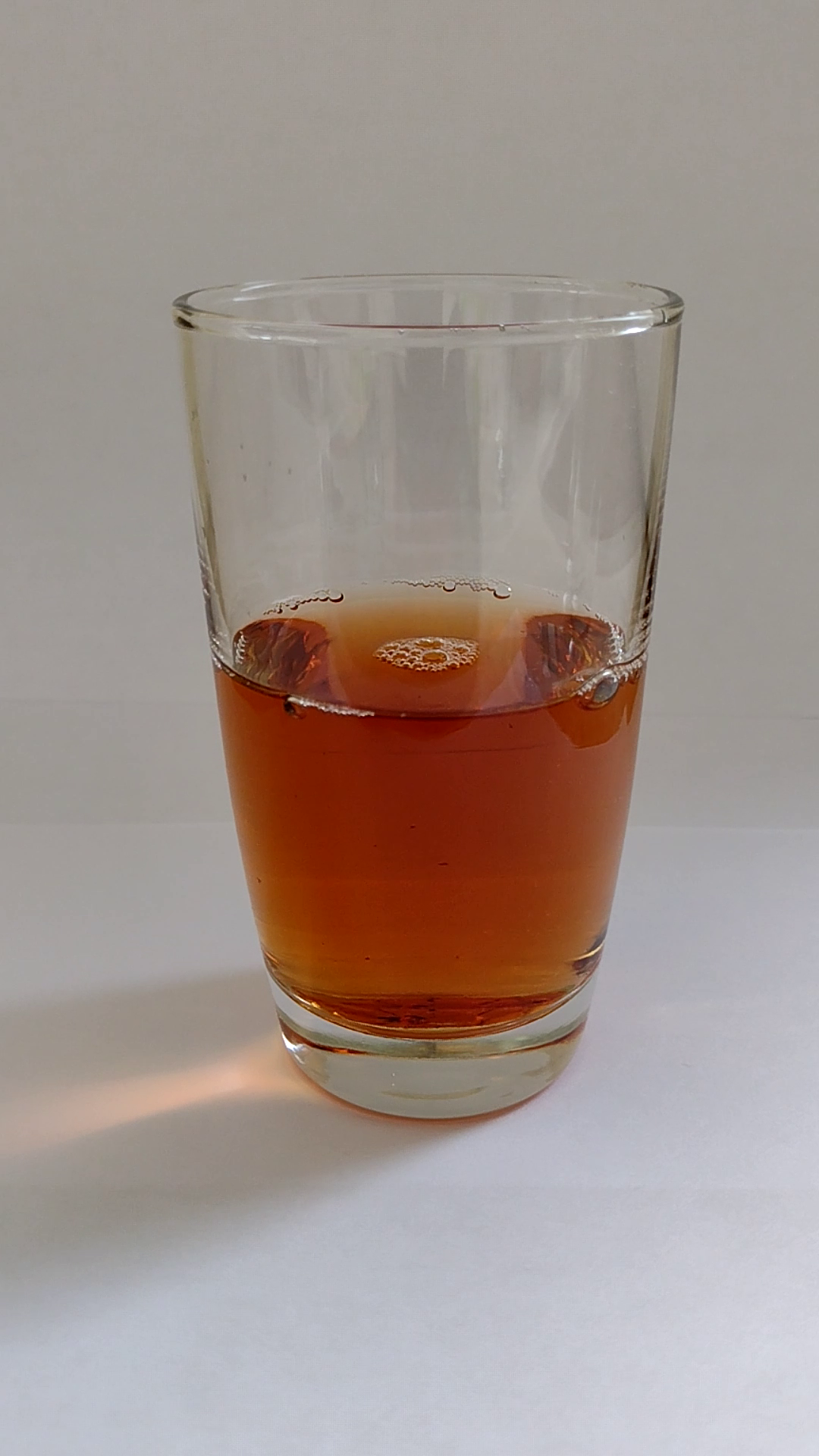 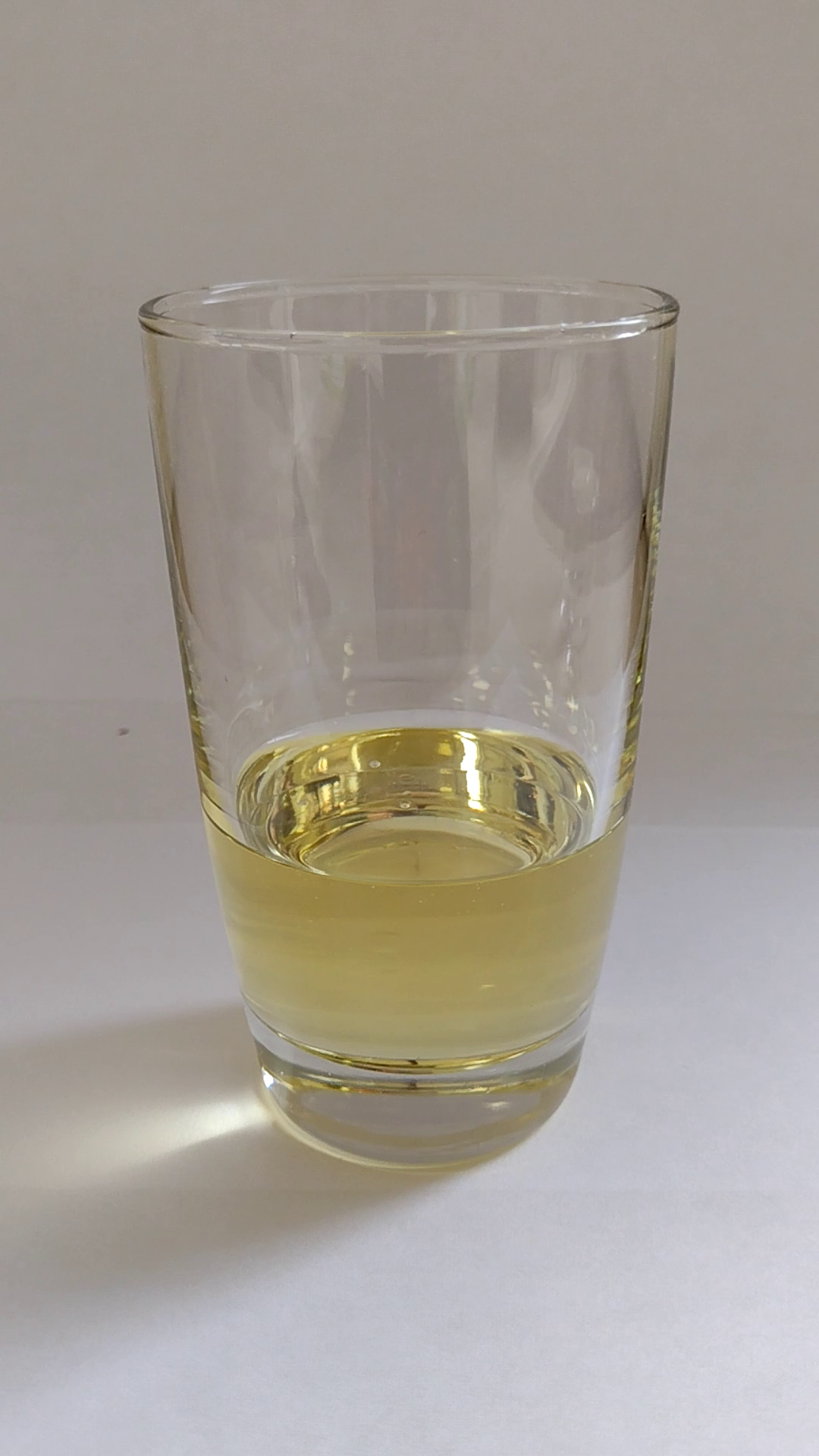 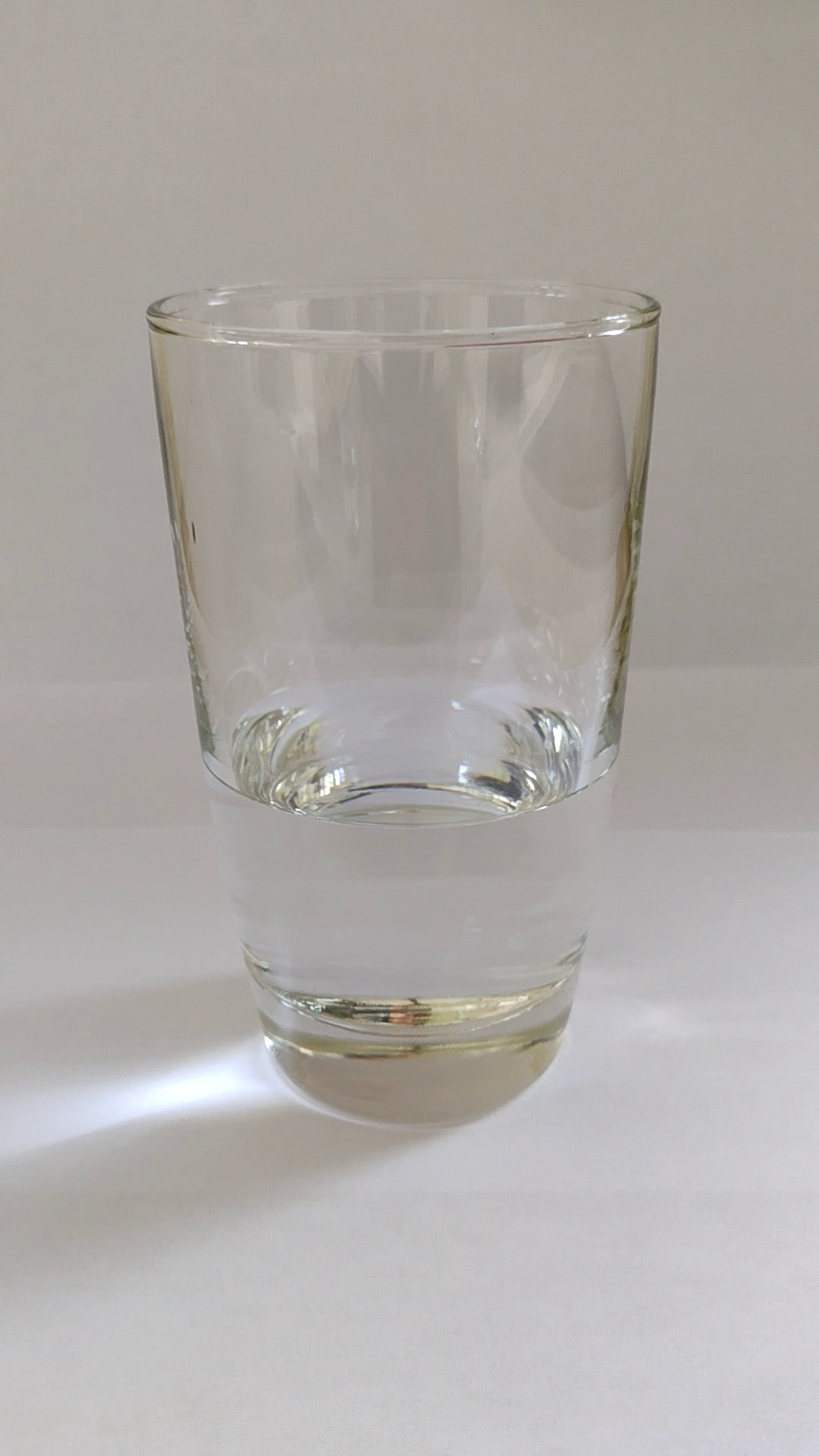 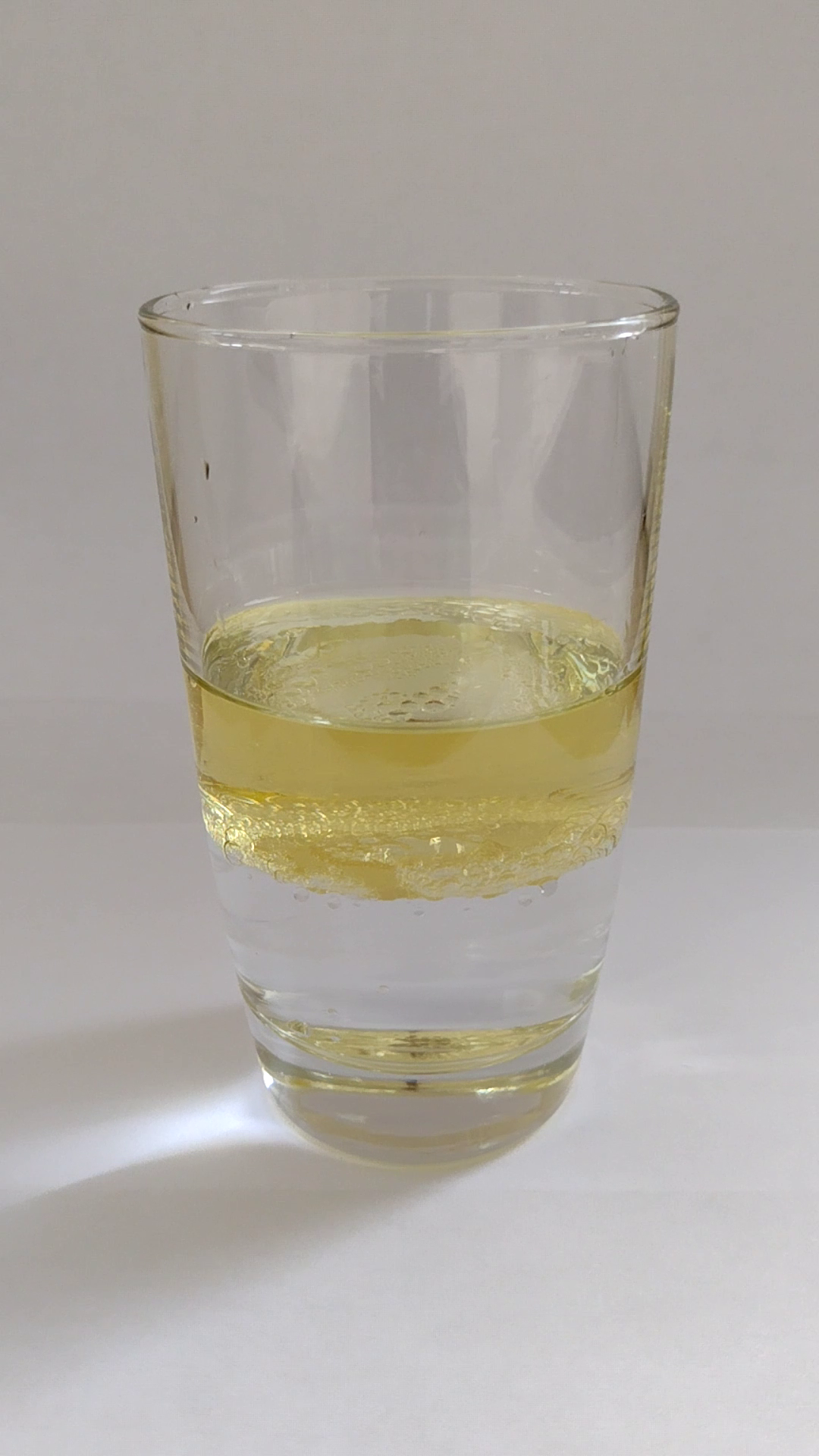 Puzzling things about entropy and equilibria: dynamic vs thermodynamic
Dissipative forces shrink phase space volume
Smaller volume, smaller entropy
Dissipative forces reduce entropy
???
Equilibria are attractors, volume around them shrink
Smaller volume, smaller entropy
Entropy decreases as we go to equilibrium
???
Puzzling things about entropy and equilibria: relativity
Thermodynamic equilibrium: wait until nothing changes
Newton’s first law: a body remains in motion at a constant speed
No equilibrium
???
Gas in equilibrium in one reference: all macroscopic quantities stay the same
Gas increasing temperature very slowly, always in equilibrium
Moving reference: position is changing
Moving reference sees a gradient of temperature
Equilibrium is not an invariant property
Equilibrium is not an invariant property
???
???
Puzzling things about entropy and equilibria: information and equilibria
I forget the temperature of the heat source: entropy is higher
I can extract less energy from the heat source
???
???
Clearly: in some sense entropy is about information, in some sense entropy is about disorder, thermodynamic equilibria is about things not changing, equilibrium identifies a privileged coordinate system, ….
But in exactly what sense?!?!?
Fundamental problem of thermodynamics
Information entropy
Shannon entropy as variability
Eur. J. Phys. 42, 045102 (2021)
more variability
less variability
Shannon entropy quantifies the variabilityof the elements within a distribution
Meaning depends on the type of distribution
Statistical distribution:variability of what is there
?
This characterizationworks across disciplines
Probability distribution:variability of what could be there
?
Credence distribution:variability of what one believes to be there
Shannon entropy as variability
Is it alive?
Is it human made?
Eur. J. Phys. 42, 045102 (2021)
Does it live on land?
…
…
Efficient game oftwenty questions
…
…
More variability, more questions
Variability is quantified by the expected minimum number of yes/no questions required to identify an element
…
More variability, more permutations
Variability is also quantified by the logarithm of the number of possible permutations per element
More variability for a distribution at equilibrium, more fluctuations, more physical entropy
Entropy as logarithm ofthe count of evolutions
Entropy as logarithm of evolutions
Entropy as logarithm of evolutions
Note: defining an evolution count is necessary in physics
We compose processes by connecting inputs and outputs: all evolutions must connect!
Recovers other notions of entropy!
interaction
State space of a system
State space of a system at different times
Evolution: complete description of the system at all times
A process defines the set of all possible evolutions
Each description at each time corresponds to a set of evolutions
* The full mathematical characterization may be a bit more complicated (e.g. preorder that leads to a family of measures)…
A process is deterministic if knowing the state at a timeallows us to predict the state at a future time
In a deterministic process, the evolutions can never split, only merge
A process is reversible if knowing the state at a timeallows us to reconstruct the state at a past time
In a reversible process, the evolutions can never merge, only split
In a det/rev process, evolutions can never merge nor split
Consider a process where a system reaches a final equilibriumthat can be predicted from the initial state
At equilibrium, evolutions cannot merge anymore
Suppose we have a composite of two systems
State spaceis the product
Evolutions, in general, are not the product: there may be correlations
If the systems are independent, the evolution of one does not constrain the evolution of the other: all pairs are possible
Recover fundamental postulate of statistical mechanics(entropy is the logarithm of the count of microstates)
Suppose process deterministic and reversible at microscale
Suppose we have a dissipative system(e.g. damped harmonic oscillator)
Focusing on the evolutions seems to solve the paradox of entropy for dynamical equilibrium
Recover information entropy
Macrostate/equilibrium is a “tube” of evolutions at the lower level
Equilibrium means that no evolution enters or exits the “tube” (i.e. external agents have equilibrated)

The variables describing the macrostate can still change
(i.e. the “tube” moves around in state space)

We can now study the “tube” as if it were single line
(i.e. internal dynamics and environment are decoupled)
Equilibrium = evolution decoupled from environment and internal dynamics
Equilibrium = evolution decoupled from environment and internal dynamics
Automatically relativistic: about evolutions (i.e. timelines)
Quasi-static evolution NOT relativistic
same count
differentcount
Process entropy
We have not mentioned uncertainty, disorder, statistical distributions, information, lack of information, …
Therefore those concepts are not fundamental in this context
We have not discussed what type of state or system we have (classical, quantum, biological, economic, …)
Therefore everything we said is valid independently of the type of system, which would explain the success of thermodynamic ideas outside the realm of physics
The process entropy increase is explained by the definitions andthe settings (processes with equilibria that dependon the initial state)
The explanation is straightforward(i.e. does not require a complicated discussion)
The explanation is not mechanical(i.e. given by a particular mechanism)
How does process entropy become the entropy state variable?
Why would we need to define a count of evolutions?
Why would we need to define a count of evolutions?
Note: if we want to “switch” processes (e.g. mix and match preparations, evolutions and measurements) the evolution count at the junction must be uniquely defined
Equilibria can be assigned a unique entropy
Two ways of combining the processes: first A then B and vice versa
Equilibria allow us to assignunique (maximal) entropy to states
For composite systems, recall
that in general the process entropy is not unique
Due to correlations between subsystems
If the systems are independent, however, the process entropy is well defined
It sums and corresponds to the maximum
System independence allows us to assignunique (maximal) entropy to composite states
State entropy
Takeaways
We need a well defined count of evolutions to “stitch” together preparations, evolutions and measurement processes
The logarithm of the count of evolutions recovers the properties of the entropy and can recover both definitions of entropy under suitable additional assumptions
Equilibrium = evolution decoupled from environment and internal dynamics
All properties descend directly from simple requirements and considerations
TODOs:
Actually write down the full theory
Recovering thermodynamics
“Reversing” thermodynamics
Assume states are equilibria of faster scale processes
Define intensive quantities
Assume states identified by extensive properties
Recover usual relationships
Existence of equation of state
Study interplay of changes of energy and entropy
First law recovered from existence and conservation of Hamiltonian
Reservoir: energy only state variable,entropy linear function of energy
Recover first law
All energy stored in entropy
Mechanical system: same entropy for all states
No energy stored in entropy
Recover second law
Second law recovered from definition of entropy as count of evolutions
Suppose we take a composite system and at some point we split it such that each part will follow its own process
Not only do we need a well defined evolution count for the composite, but also for each part
This requires us to extend the notion of equilibria to the parts
Thermodynamic process
Thermodynamic processes extend the notion of deterministic process with equilibria to composite systems
We define a thermodynamic process as a deterministic process with equilibria such that:
in the final equilibrium all parts are independent and at equilibrium
the final equilibrium depends non-trivially on the initial state of any part
at equilibrium
non-trivial dependence
independent
Thermodynamic equilibrium
A thermodynamic equilibrium is the output of a thermodynamic process
Two systems are in thermodynamic equilibrium if they are parts of the same thermodynamic equilibrium
Mathematically, systems under composition form a Boolean algebra. An equilibrium is a downward set with a greatest element.
Thermodynamic equilibrium is transitive
This recovers the zeroth law of thermodynamics
Thermodynamic systems
* It may be possible to derive the existence of extensive quantities… For now we leave this as an extra assumption
* This may be justified by isolation of system + env, which leads to existence and conservation of Hamiltonian
Existence of an equation of state
Thermodynamic quantities
Changes of energy and entropy
Now we want to study how changes in energy and changes in entropy relate to each other
To do that, it is useful to characterize two “orthogonal” directions:
changes of energy at equal entropy
changes of energy at maximum entropy change
Reservoir
Mechanical system
First law
This recovers thefirst law of thermodynamics
Second law
This recovers thesecond law of thermodynamics
Recall the definition of state entropy
Count of evolutions
Recall the definition of state entropy
Count of evolutions
The least we can have is a single evolution
The case where the equilibrium can be reached from only one starting condition
State entropy is non-negative, bounded from below at zero
This recovers part of thethird law of thermodynamics
Evolution of a pure ground state fits into the single evolution case
a) No maximum energy, entropy monotonically increasingb) No minimum energy, entropy monotonically decreasing
c) Minimum and maximum energy, entropy minimum at either edge
If we combined two systems, one strictly monotonically increasing with another strictly monotonically decreasing, maximization of entropy would happen at infinity: we have no equilibrium
The first 2 cases can’t both exist:
By convention, we say energy is bounded from below.Minimum entropy is reached at the lowest energy state.
This recovers the remaining part of the third law of thermodynamics
Other argument
Entropy is additive for independent systems
Single possible evolution for null system
No state can describe a system more accuratelythan stating the system is not there in the first place
Principle of maximal description
Equivalent to the third law
Takeaways
Thermodynamics recovered as describing equilibria of systems and parts
The notion of process entropy maps to thermodynamic entropy in a very natural way
The notion of thermodynamic equilibrium as an equilibrium at all scales is already something people discuss (citation needed)
Again: we have not mentioned uncertainty, disorder, statistical distributions, information, lack of information, …
Again: we have not discussed what type of state or system we have (classical, quantum, biological, economic, …)
TODO:
Actually write down the whole theory
Prelude to quantum
Classical uncertainty principle
Region withclassicaldistributions
Minimumuncertainty
Int J Quant Inf 18, 01, 1941025 (2020)
Equality for independent Gaussians
Excludedby 3rd law
Don’t need the full quantum theory to derive the uncertainty principle: only the lower bound on entropy
3rd law of thermodynamics and uncertainty principle
Classical mechanics
Third law of thermodynamics
Uncertainty principle
Lower bound on entropy
+
Quantum mechanics
Principle of maximal description
The uncertainty principle is a consequence of the principle of maximal description
No state can describe a system more accuratelythan stating the system is not there in the first place
Can we understand the rest of quantum mechanics in the same way?
Wrapping it up
Basic concepts, like entropy and equilibria, are linked to fundamental requirements for defining physical systems
Thermodynamics is more fundamental than people think
Thermodynamics extends these concepts to equilibria among subsystem
Ideas are general and could explain why techniques from thermodynamics have found place in ecology, economics and other fields
We think we have good foundational ideas,but we still need to put them together